BÀI 18. TÁC DỤNG LÀM QUAY CỦA LỰC. MOMENT LỰC
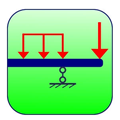 Có thể làm quay vật
Khi lực tác dụng vào vật có giá song song và không cắt trục quay thì sẽ làm quay vật.
Moment lực là đại lượng đặc trưng cho tác dụng làm quay của lực lên một vật quanh một điểm hoặc trục.
Độ lớn của moment lực tỉ lệ thuận với độ lớn của lực và khoảng cách từ đeểm tác dụng của lực đến trực quay.
Moment lực
Khi lực tác dụng càng xa trục quay, moment lực càng lớn và tác dụng làm quay càng mạnh.